EQUIPO 1ASIGNATURA: AUDITORÍA GUBERNAMENTAL
INTEGRANTES: 
De la Cruz Lima José Miguel
Girón Hernández Olimpia Tamara
Olivares del Monte Karen Iveth
Pérez Segura Laura Imelda
Ramírez Espinoza José Luis
Torres Navarro Juan Guadalupe
Art 73 Constitucional Fracción XXIV.
Artículo 73. El Congreso tiene facultad:
XXIV. Para expedir las leyes que regulen la organización y facultades de la Auditoría Superior de la Federación y las demás que normen la gestión, control y evaluación de los Poderes de la Unión y de los entes públicos federales; así como para expedir la ley general que establezca las bases de coordinación del Sistema Nacional Anticorrupción a que se refiere el artículo 113 de esta Constitución;
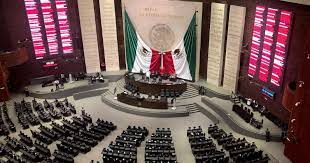 Artículo 74 Constitucional Fracción VI.
Artículo 74. Son facultades exclusivas de la Cámara de Diputados: 
I..
II. Coordinar y evaluar, sin perjuicio de su autonomía técnica y de gestión, el desempeño de las funciones de la Auditoría Superior de la Federación, en los términos que disponga la ley;
III al V…
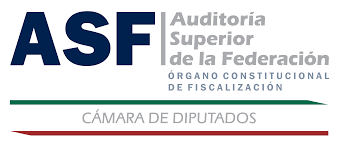 VI. Revisar la Cuenta Pública del año anterior, con el objeto de evaluar los resultados de la gestión financiera, comprobar si se ha ajustado a los criterios señalados por el Presupuesto y verificar el cumplimiento de los objetivos contenidos en los programas.
   La revisión de la Cuenta Pública la realizará la Cámara de         Diputados a través de la Auditoría Superior de la Federación…
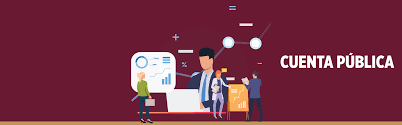 Artículo 79 Constitucional
La Auditoría Superior de la Federación de la Cámara de Diputados, tendrá autonomía técnica y de gestión en el ejercicio de sus atribuciones y para decidir sobre su organización interna, funcionamiento y resoluciones, en los términos que disponga la ley.
La función de fiscalización será ejercida conforme a los principios de legalidad, definitividad, imparcialidad y confiabilidad. 
La Auditoría Superior de la Federación podrá iniciar el proceso de fiscalización a partir del primer día hábil del ejercicio fiscal siguiente, sin perjuicio de que las observaciones o recomendaciones que, en su caso realice, deberán referirse a la información definitiva presentada en la Cuenta Pública. 
Asimismo, por lo que corresponde a los trabajos de planeación de las auditorías, la Auditoría Superior de la Federación podrá solicitar información del ejercicio en curso, respecto de procesos concluidos.
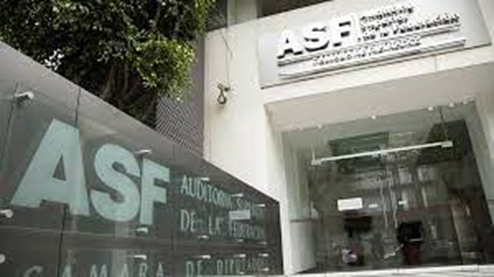 La Auditoría Superior de la Federación tendrá a su cargo:
I. Fiscalizar en forma posterior los ingresos, egresos y deuda; las garantías que, en su caso, otorgue el Gobierno Federal respecto a empréstitos de los Estados y Municipios; el manejo, la custodia y la aplicación de fondos y recursos de los Poderes de la Unión y de los entes públicos federales, así como realizar auditorías sobre el desempeño en el cumplimiento de los objetivos contenidos en los programas federales, a través de los informes que se rendirán en los términos que disponga la Ley.
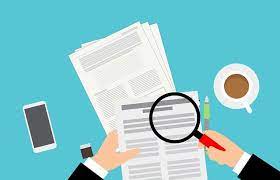 También fiscalizará directamente los recursos federales que    administren o ejerzan las entidades federativas, los municipios y las demarcaciones territoriales de la Ciudad de México. En los términos que establezca la ley fiscalizará, en coordinación con las entidades locales de fiscalización o de manera directa, las participaciones federales. En el caso de los Estados y los Municipios cuyos empréstitos cuenten con la garantía de la Federación, fiscalizará el destino y ejercicio de los recursos correspondientes que hayan realizado los gobiernos locales. Asimismo, fiscalizará los recursos federales que se destinen y se ejerzan por cualquier entidad, persona física o moral, pública o privada, y los transferidos a fideicomisos, fondos y mandatos, públicos o privados, o cualquier otra figura jurídica, de conformidad con los procedimientos establecidos en las leyes y sin perjuicio de la competencia de otras autoridades y de los derechos de los usuarios del sistema financiero.
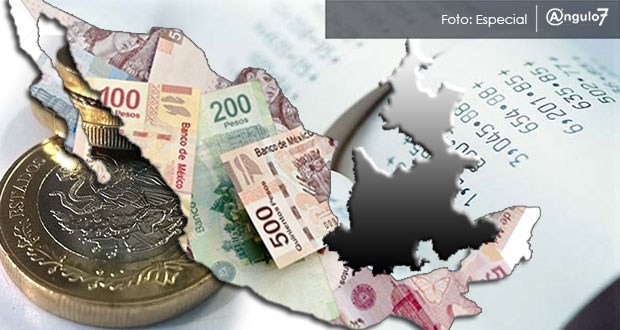 La Auditoría Superior de la Federación podrá solicitar y revisar, de manera casuística y concreta, información de ejercicios anteriores al de la Cuenta Pública en revisión, sin que por este motivo se entienda, para todos los efectos legales, abierta nuevamente la Cuenta Pública del ejercicio al que pertenece la información solicitada, exclusivamente cuando el programa, proyecto o la erogación, contenidos en el presupuesto en revisión abarque para su ejecución y pago diversos ejercicios fiscales o se trate de revisiones sobre el cumplimiento de los objetivos de los programas federales. Las observaciones y recomendaciones que, respectivamente, la Auditoría Superior de la Federación emita, sólo podrán referirse al ejercicio de los recursos públicos de la Cuenta Pública en revisión.
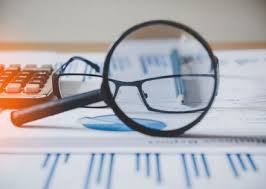 II. Entregar a la Cámara de Diputados, el último día hábil de los meses de junio y octubre, así como el 20 de febrero del año siguiente al de la presentación de la Cuenta Pública, los informes individuales de auditoría que concluya durante el periodo respectivo. Asimismo, en esta última fecha, entregar el Informe General Ejecutivo del Resultado de la Fiscalización Superior de la Cuenta Pública, el cual se someterá a la consideración del Pleno de dicha Cámara. El Informe General Ejecutivo y los informes individuales serán de carácter público y tendrán el contenido que determine la ley; estos últimos incluirán como mínimo el dictamen de su revisión, un apartado específico con las observaciones de la Auditoría Superior de la Federación, así como las justificaciones y aclaraciones que, en su caso, las entidades fiscalizadas hayan presentado sobre las mismas….
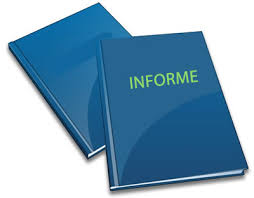 La Auditoría Superior de la Federación deberá entregar a la Cámara de Diputados, los días 1 de los meses de mayo y noviembre de cada año, un informe sobre la situación que guardan las observaciones, recomendaciones y acciones promovidas, correspondientes a cada uno de los informes individuales de auditoría que haya presentado en los términos de esta fracción. En dicho informe, el cual tendrá carácter público, la Auditoría incluirá los montos efectivamente resarcidos a la Hacienda Pública Federal o al patrimonio de los entes públicos federales, como consecuencia de sus acciones de fiscalización, las denuncias penales presentadas y los procedimientos iniciados ante el Tribunal Federal de Justicia Administrativa.
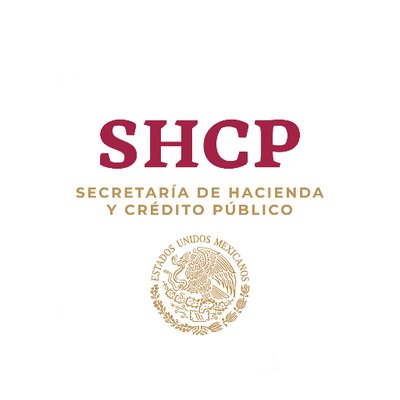 III. Investigar los actos u omisiones que impliquen alguna irregularidad o conducta ilícita en el ingreso, egreso, manejo, custodia y aplicación de fondos y recursos federales, y efectuar visitas domiciliarias, únicamente para exigir la exhibición de libros, papeles o archivos indispensables para la realización de sus investigaciones, sujetándose a las leyes y a las formalidades establecidas para los cateos, y
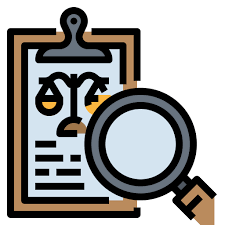 IV. Derivado de sus investigaciones, promover las responsabilidades que sean procedentes ante el Tribunal Federal de Justicia Administrativa y la Fiscalía Especializada en Combate a la Corrupción, para la imposición de las sanciones que correspondan a los servidores públicos federales y, en el caso del párrafo segundo de la fracción I de este artículo, a los servidores públicos de los estados, municipios, del Distrito Federal y sus demarcaciones territoriales, y a los particulares.
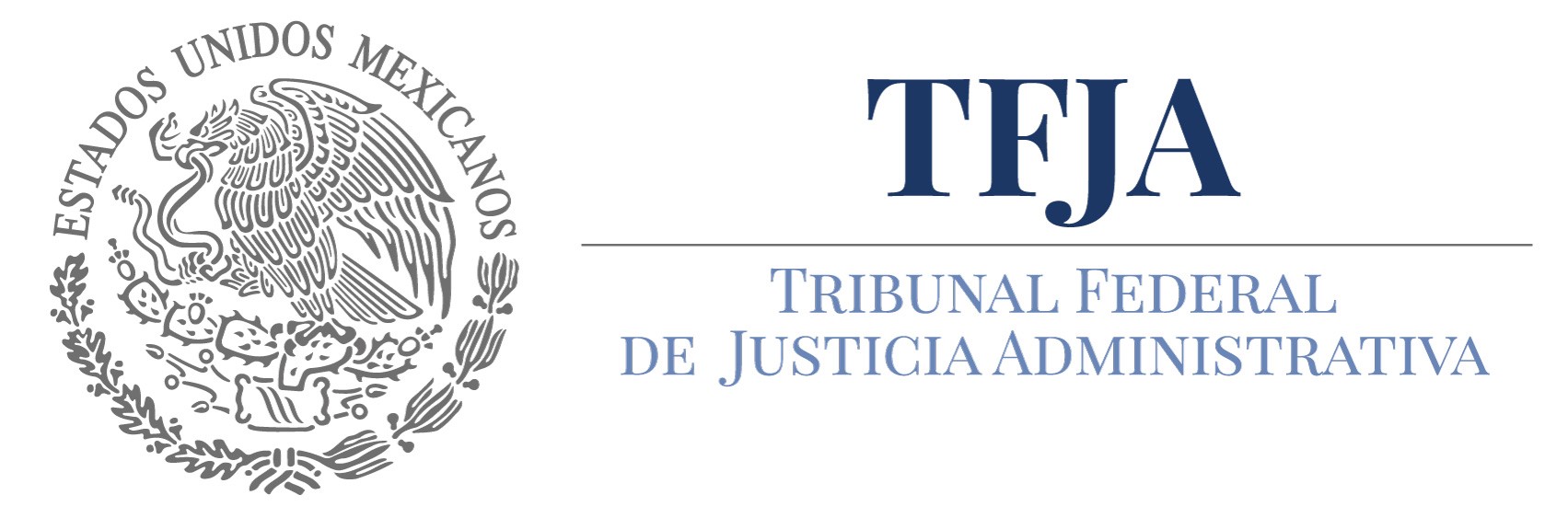 Normas Internacionales
La Organización Internacional de Entidades Fiscalizadoras Superiores (INTOSAI, por sus siglas en inglés).
“Normas Internacionales de Entidades Fiscalizadoras Superiores” (ISSAI, por sus siglas en inglés).
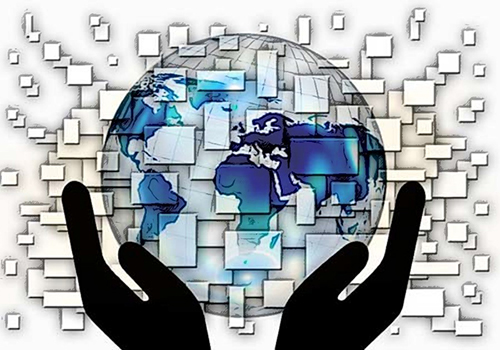 Leyes Generales y Federales
LEY DE FISCALIZACIÓN Y RENDICIÓN DE CUENTAS DE LA FEDERACIÓN.Articulo 1, 2, 8, 11, 12, 15 Fracción I y II, 17, 17 BIS, 22, 23, 26, 28, 44 y 50.
LEY FEDERAL DE PRESUPUESTO Y RESPONSABILIDAD HACENDARIA Y SU REGLAMENTO.
Articulo 106.
LEY FEDERAL DE TRANSPARENCIA. LEY DE RESPONSABILIDADES ADMINISTRATIVAS DE LOS SERVIDORES PÚBLICOS.
     LEY DE INGRESOS DE LA FEDERACIÓN.
Leyes Generales y Federales
LEY FEDERAL DE PROCEDIMIENTO ADMINISTRATIVO.
LEY FEDERAL DEL PROCEDIMIENTO CONTENCIOSO ADMINISTRATIVO.
LEY GENERAL DE DEUDA PÚBLICA.
LEY GENERAL DE BIENES NACIONALES.
LEY DE COORDINACIÓN FISCAL
LEY GENERAL DE CONTABILIDAD GUBERNAMENTAL.
CÓDIGO FISCAL DE LA FEDERACIÓN Y SU REGLAMENTO.
REGLAMENTO INTERIOR DE LA AUDITORÍA SUPERIOR DE LA FEDERACIÓN.
Artículo 7, 10 y 26.
SISTEMA DE CONTABILIDAD GUBERNAMENTAL (SHCP).
NORMAS Y PROCEDIMIENTOS DE AUDITORÍA (IMCP).
NORMAS DE INFORMACIÓN FINANCIERA (SHCP).
SISTEMA DE CONTABILIDAD GUBERNAMENTAL (SHCP).
NORMAS Y PROCEDIMIENTOS DE AUDITORÍA (IMCP).
NORMAS DE INFORMACIÓN FINANCIERA (SHCP).
PRINCIPIOS DE CONTABILIDAD GENERALMENTE ACEPTADOS (IMCP).
Artículo 8. El Comité Coordinador es la instancia responsable de establecer mecanismos de coordinación entre los integrantes del Sistema Nacional y tendrá bajo su encargo el diseño, promoción y evaluación de políticas públicas de combate a la corrupción
Artículo 9.El Comité Coordinador tendrá las siguientes facultades:
III. La aprobación, diseño y promoción de la política nacional en la materia, así como su evaluación periódica, ajuste y modificación; 
V. Conocer el resultado de las evaluaciones que realice la Secretaría Ejecutiva y, con base en las mismas, acordar las medidas a tomar o la modificación que corresponda a las políticas integrales
Artículo 9.El Comité Coordinador tendrá las siguientes facultades:
VI. Requerir información a los Entes públicos respecto del cumplimiento de la política nacional y las demás políticas integrales implementadas; así como recabar datos, observaciones y propuestas requeridas para su evaluación, revisión o modificación de conformidad con los indicadores generados para tales efectos
Artículo 9.El Comité Coordinador tendrá las siguientes facultades:
VIII. La emisión de un informe anual que contenga los avances y resultados del ejercicio de sus funciones y de la aplicación de políticas y programas en la materia. Dicho informe será el resultado de las evaluaciones realizadas por la Secretaría Ejecutiva y será aprobado por la mayoría de los integrantes del Comité Coordinador, los cuales podrán realizar votos particulares, concurrentes o disidentes, sobre el mismo y deberán ser incluidos dentro del informe anual
Artículo 9.El Comité Coordinador tendrá las siguientes facultades:
XVII. Participar, conforme a las leyes en la materia, en los mecanismos de cooperación internacional para el combate a la corrupción, a fin de conocer y compartir las mejores prácticas internacionales, para colaborar en el combate global del fenómeno; y, en su caso, compartir a la comunidad internacional las experiencias relativas a los mecanismos de evaluación de las políticas anticorrupción.
Artículo 10. Son integrantes del Comité Coordinador:
I. Un representante del Comité de Participación Ciudadana, quien lo presidirá; 
 II. El titular de la Auditoría Superior de la Federación; 
 III.  El titular de la Fiscalía Especializada en materia de Combate a la Corrupción; 
IV. El titular de la Secretaría de la Función Pública;  
V. Un representante del Consejo de la Judicatura Federal; 
 VI. El Presidente del Instituto Nacional de Transparencia, Acceso a la Información y Protección de Datos Personales, y 
 VII. El Presidente del Tribunal Federal de Justicia Administrativa.
Artículo 21. El Comité de Participación Ciudadana tendrá las siguientes atribuciones:
X. Opinar o proponer, a través de su participación en la Comisión Ejecutiva, indicadores y metodologías para la medición y seguimiento del fenómeno de la corrupción, así como para la evaluación del cumplimiento de los objetivos y metas de la política nacional, las políticas integrales y los programas y acciones que implementen las autoridades que conforman el Sistema Nacional;
Artículo 31. La Comisión Ejecutiva tendrá a su cargo la generación de los insumos técnicos necesarios para que el Comité Coordinador realice sus funciones,
por lo que elaborará las siguientes propuestas para ser sometidas a la aprobación de dicho comité: 


III. Los informes de las evaluaciones que someta a su consideración el Secretario Técnico respecto de las políticas a que se refiere este artículo;
Artículo 35. Corresponde al Secretario Técnico ejercer la dirección de la Secretaría Ejecutiva, por lo que contará con las facultades previstas en el artículo 59 de la Ley Federal de las Entidades Paraestatales.
El Secretario Técnico adicionalmente tendrá las siguientes funciones:
XI. Integrar los sistemas de información necesarios para que los resultados de las evaluaciones sean públicas y reflejen los avances o retrocesos en la política nacional anticorrupción
Revisión de la Cuenta Pública
Constitución Política de los Estados Unidos Mexicanos (CPEUM)
Artículo 74. Son facultades exclusivas de la Cámara de Diputados:
El Ejecutivo Federal presenta a la Cámara de Diputados la Cuenta Pública del ejercicio fiscal 2021.
La estructura de la Cuenta Pública responde a los contenidos y requisitos señalados en las disposiciones de contabilidad gubernamental, presupuestarias y administrativas que regulan el ejercicio de los recursos públicos.
El contenido de la Cuenta Pública 2021 es el siguiente:
Tomo I Resultados Generales. Presenta un análisis cualitativo de los indicadores de la postura fiscal del Sector Público Presupuestario, estableciendo su vínculo con los objetivos y prioridades definidas en el programa económico anual. Se integra por los siguientes apartados: Panorama Económico, Ingresos Presupuestarios, Gastos Presupuestarios, Deuda Pública y Postura Fiscal.

Tomo II Gobierno Federal. Información consolidada en materia contable y presupuestaria de los poderes Judicial, Legislativo y Ejecutivo, así como de los órganos autónomos.

Tomo III Poder Ejecutivo. Información contable del Poder Ejecutivo e información presupuestaria y programática desagregada por Dependencia o Ramo. En información programática se integran los Indicadores de Resultados con base en el sistema de evaluación del desempeño a que se refiere el artículo 111 de la Ley Federal de Presupuesto y Responsabilidad Hacendaria.
Además, se incluyen los siguientes anexos en atención a las disposiciones que se mencionan:

Sistema de Evaluación del Desempeño,

Memoria Circunstanciada del Instituto para la Protección al Ahorro Bancario,

Informe Anual de las Acciones de Fomento y de los Apoyos y Estímulos Otorgados por Dependencias y Entidades de la Administración Pública Federal a Favor de Organizaciones de la Sociedad Civil,

Información sobre Fideicomisos, Mandatos y Análogos que no son Entidades, con Registro Vigente al 31 de diciembre de 2021, 

Programas Transversales,

Inventario de bienes muebles e inmuebles del Poder Ejecutivo, 

Esquemas bursátiles y de coberturas financieras,
Tomo IV Poder Legislativo. Información contable, presupuestaria y programática, consolidada y desagregada, de las cámaras de Diputados y Senadores y de la Auditoría Superior de la Federación. Incluye anexos de bienes muebles e inmuebles que componen el patrimonio, así como los esquemas bursátiles y de coberturas financieras de cada ente público.

Tomo V Poder Judicial. Información contable, presupuestaria y programática, consolidada y desagregada, de la Suprema Corte de Justicia de la Nación, el Consejo de la Judicatura Federal y el Tribunal Electoral del Poder Judicial de la Federación. Incluye anexos de bienes muebles e inmuebles que componen el patrimonio, así como los esquemas bursátiles y de coberturas financieras de cada ente público.

Tomo VI Órganos Autónomos. Información contable, presupuestaria y programática, consolidada de todos los órganos autónomos y desagregada del Instituto Nacional Electoral, del Tribunal Federal de Justicia Administrativa, de la Comisión Nacional de los Derechos Humanos, del Instituto Nacional de Estadística y Geografía, de la Comisión Federal de Competencia Económica, del Instituto Federal de Telecomunicaciones, del Instituto Nacional de Transparencia, Acceso a la Información y Protección de Datos Personales y de la Fiscalía General de la República. Incluye anexos de bienes muebles e inmuebles que componen el patrimonio, así como los esquemas bursátiles y de coberturas financieras de cada ente público.
Tomo VII Sector Paraestatal. Información contable consolidada de las entidades que integran el sector paraestatal federal, clasificadas conforme a lo establecido en el Acuerdo por el que se armoniza la estructura de las cuentas públicas; información contable, presupuestaria y programática, consolidada de las entidades del sector paraestatal bajo control presupuestario directo; información contable, presupuestaria y programática, de cada una de las entidades del sector paraestatal bajo control presupuestario directo e indirecto. Incluye anexos de bienes muebles e inmuebles que componen el patrimonio, así como los esquemas bursátiles y de coberturas financieras de cada ente público.

Tomo VIII Empresas Productivas del Estado. Información contable, presupuestaria y programática, consolidada y desagregada de cada una de las empresas productivas del Estado. Incluye anexos de bienes muebles e inmuebles que componen el patrimonio, así como los esquemas bursátiles y de coberturas financieras de cada empresa.
TIPOS DE AUDITORÍA EN LA AUDITORÍA SUPERIOR DE LA FEDERACIÓN Y EN ENTIDADES DE FISCALIZACIÓN SUPERIOR ESTATALES
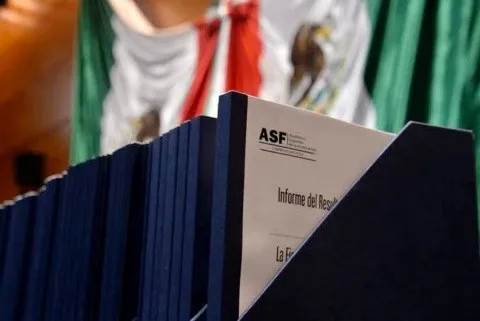 La auditoría en el sector público
La auditoría del sector público es esencial. 
Proporciona, a los órganos legislativos y de supervisión, y al público en general, información y evaluaciones sobre la administración y desempeño de las políticas gubernamentales.
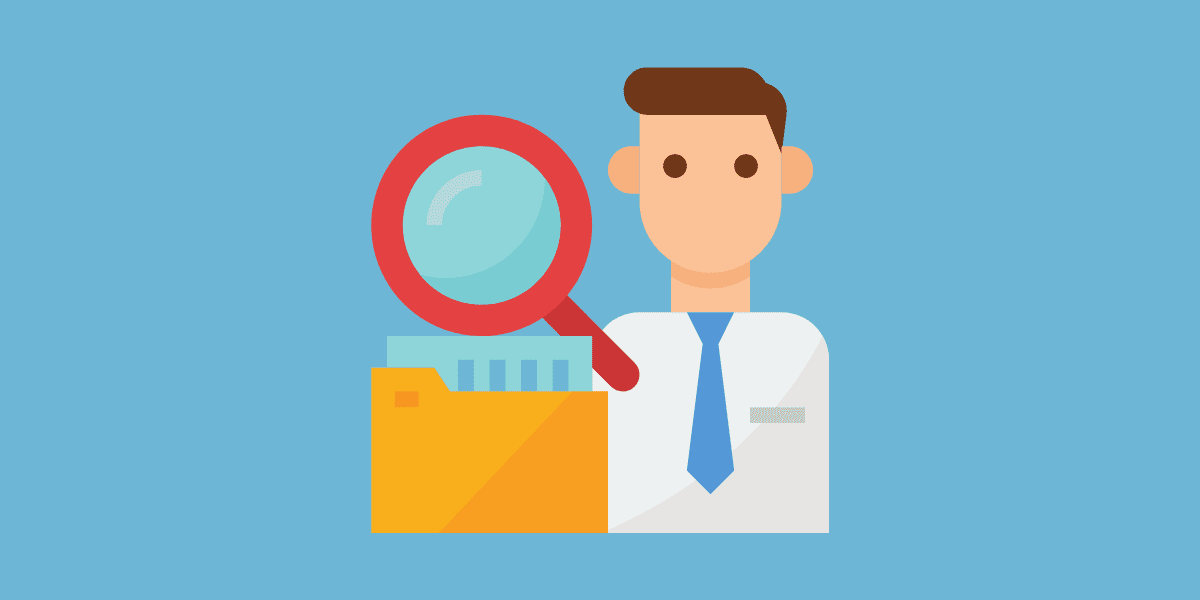 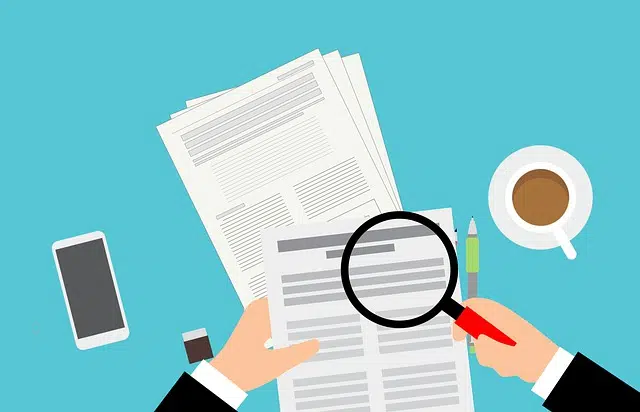 Logros de las auditorías del sector público
Las auditorías contribuyen a la buena gobernanza : 

• Proporcionan información independiente, objetiva y confiable.
• Mejoran la rendición de cuentas y la transparencia.
• Fortalecen la eficacia en las labores de supervisión general y funciones del gobierno.
• Crean incentivos para el cambio y mejora.
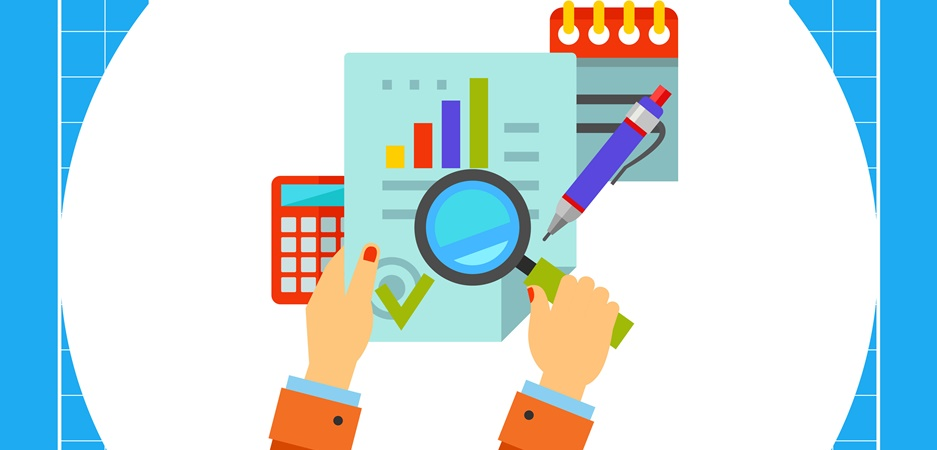 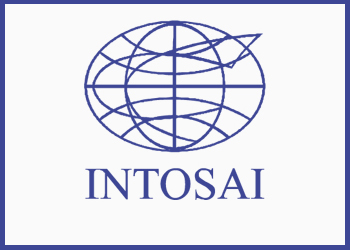 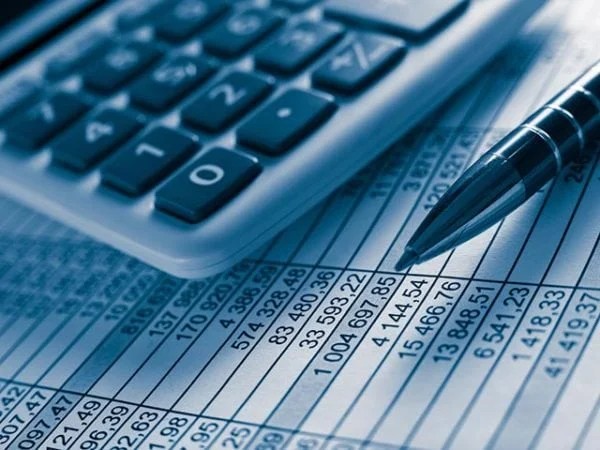 1. Auditoría financiera
2. Auditoría de desempeño
3. Auditoría de cumplimiento
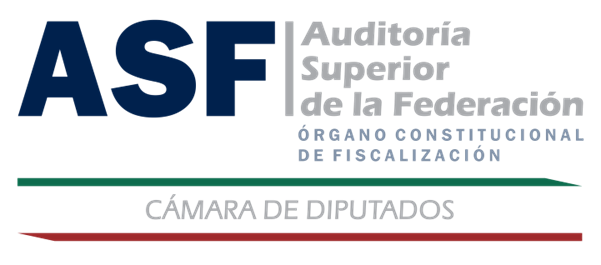 LOS TIPOS DE AUDITORÍAS EN LA ASF
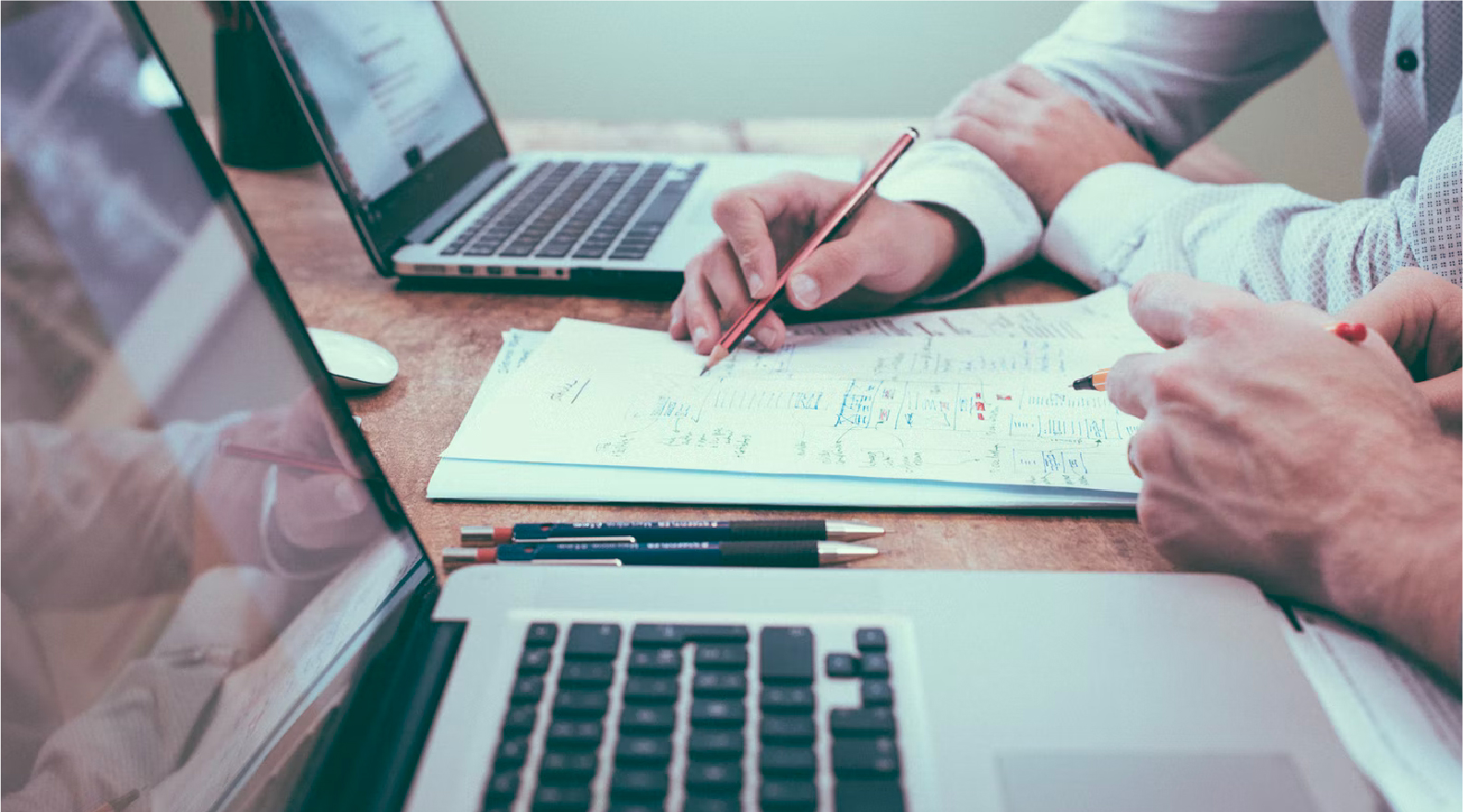 1. Auditoría de cumplimiento financiero
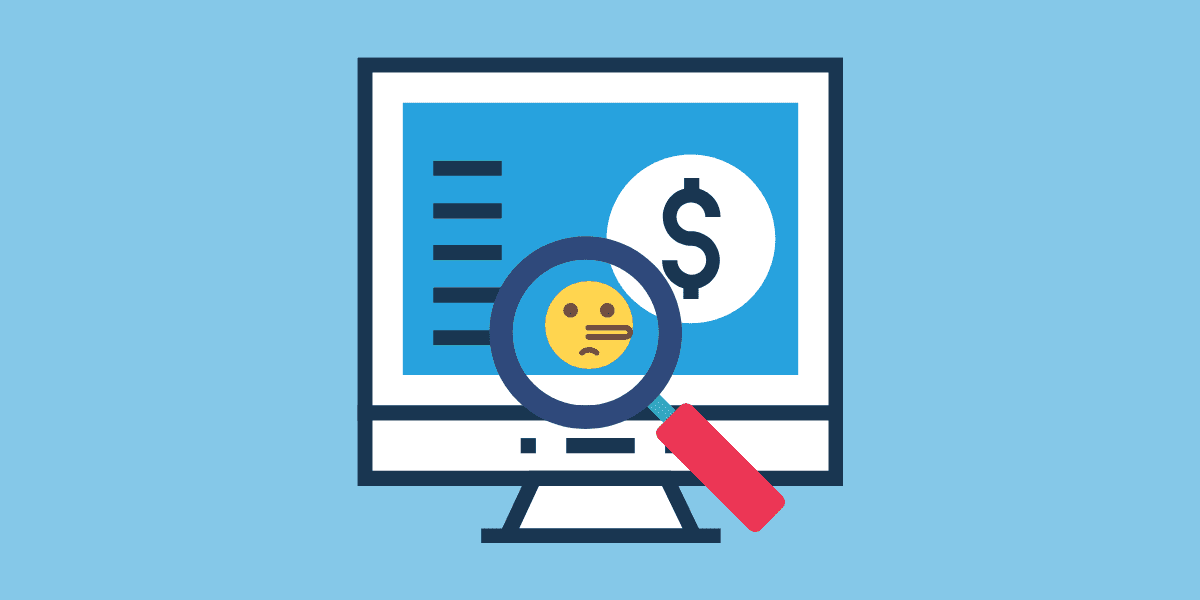 2. Auditoría de desempeño.
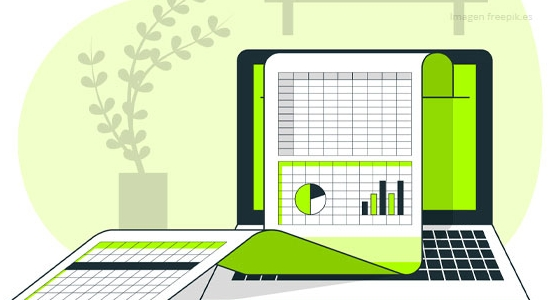 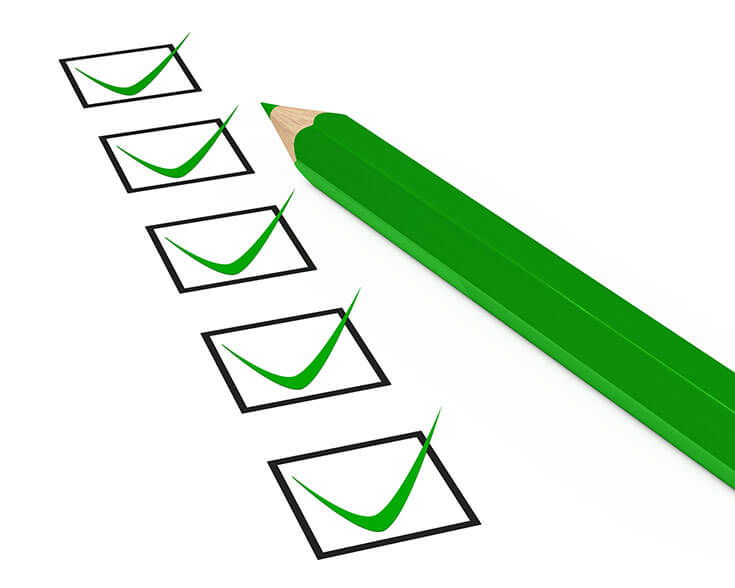 Evaluaciones de políticas públicas.
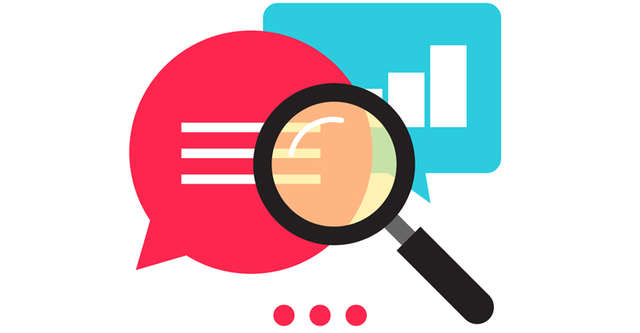 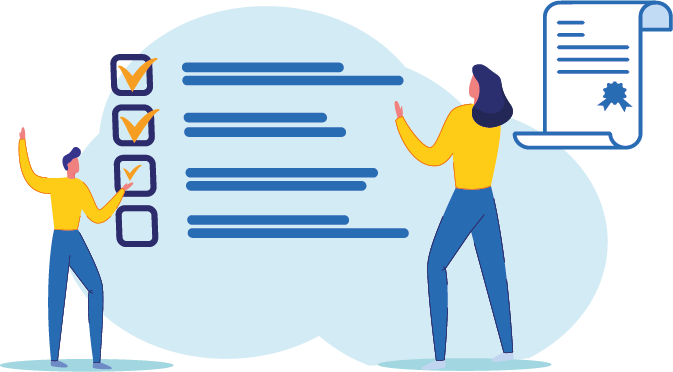 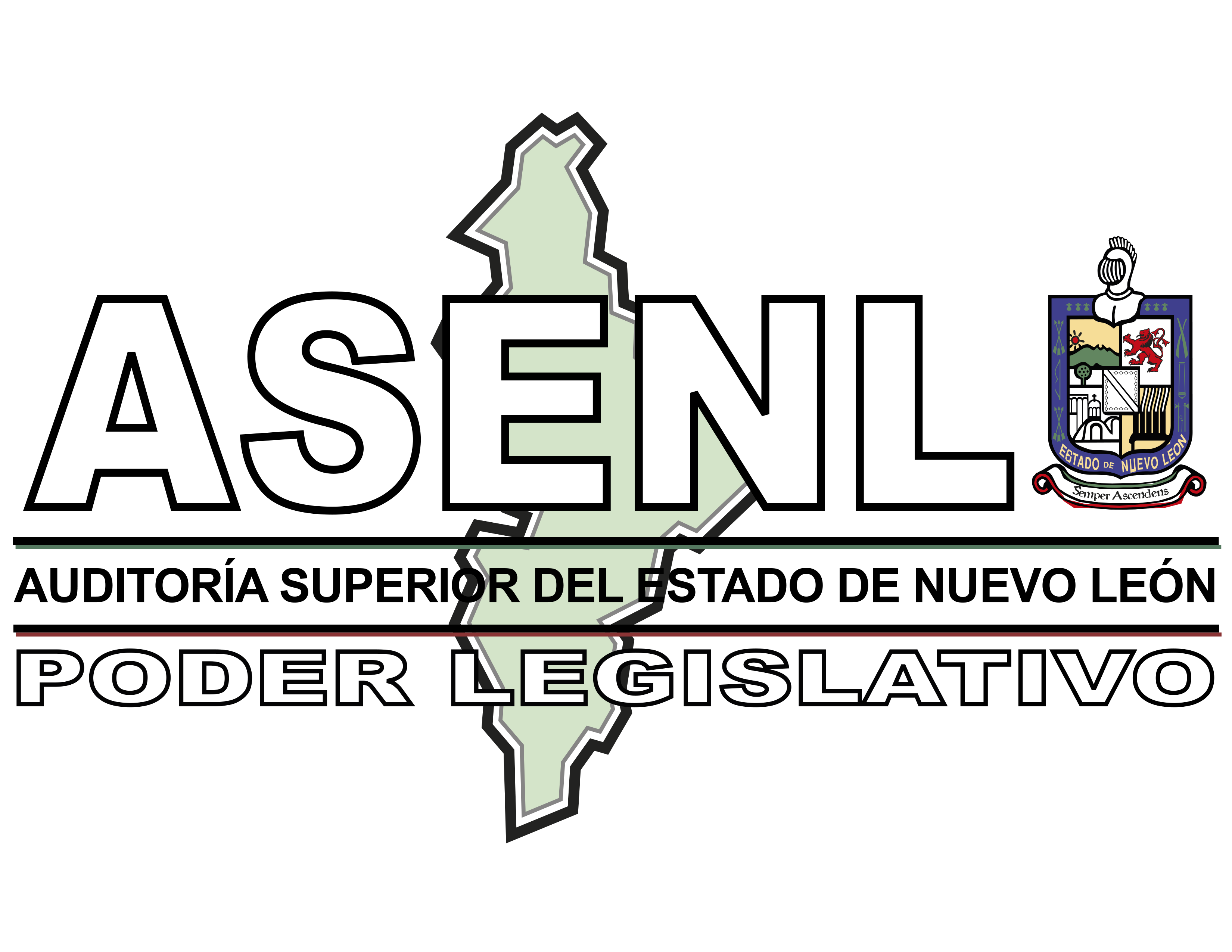 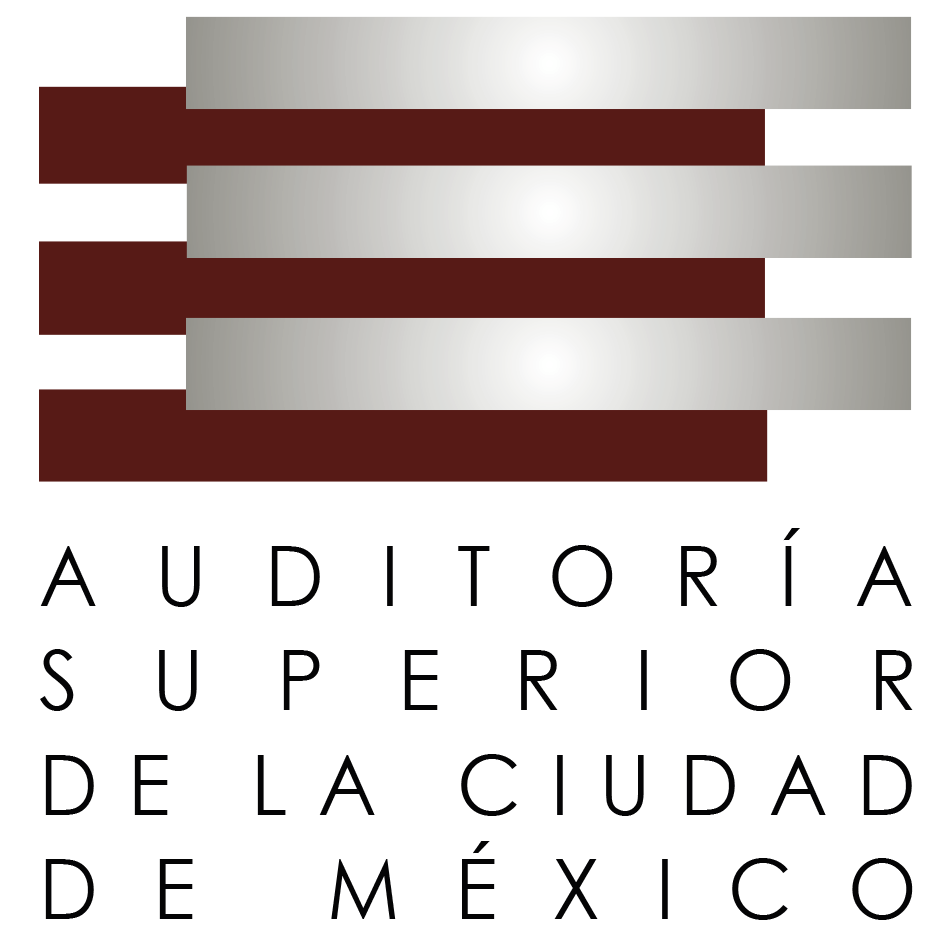 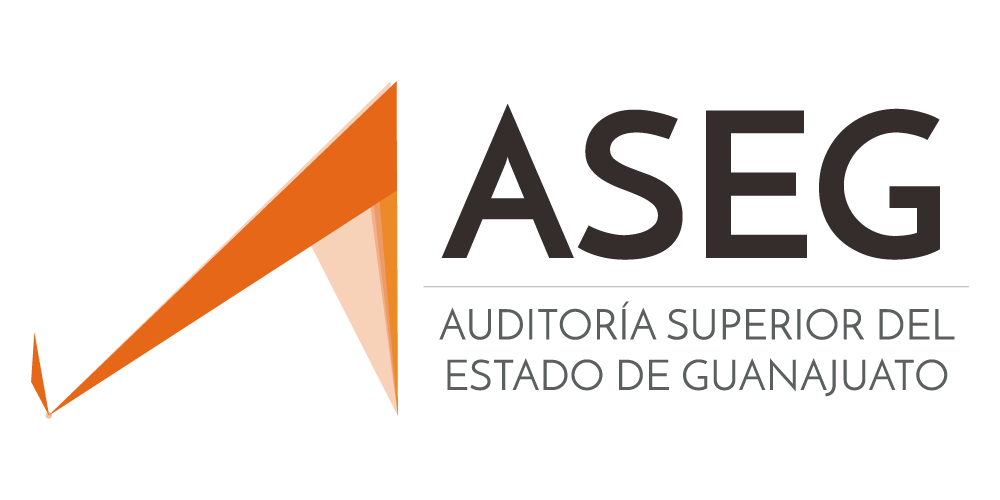 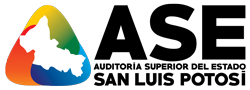 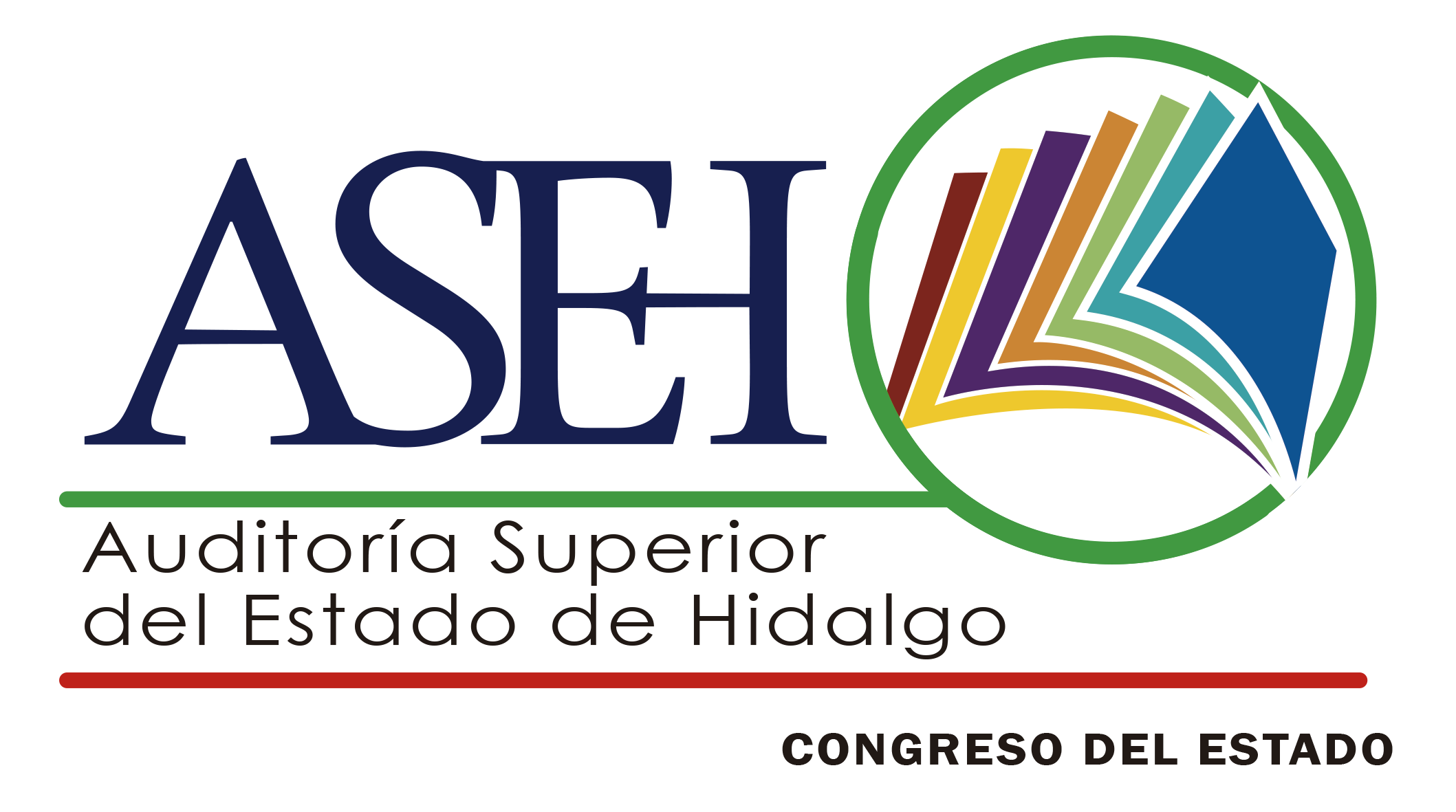 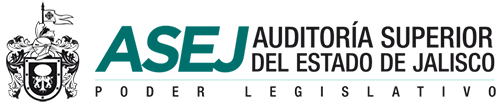 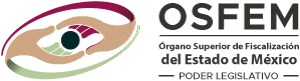 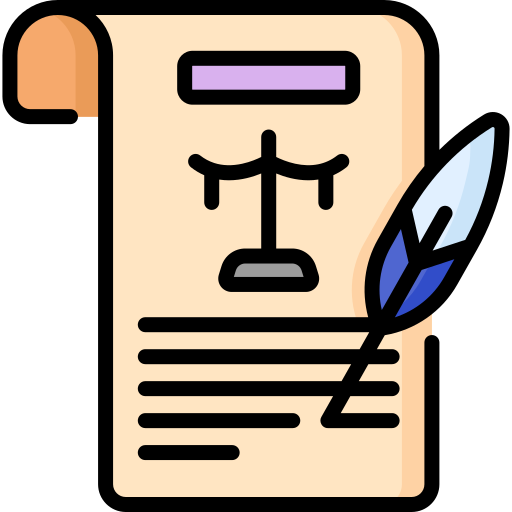 ¿Qué dice la Constitución?
Constitución Política de los Estados Unidos Mexicanos
Artículo 116.
II. 
Las legislaturas de los estados contarán con entidades estatales de fiscalización, las cuales serán órganos con autonomía técnica y de gestión en el ejercicio de sus atribuciones y para decidir sobre su organización interna, funcionamiento y resoluciones, en los términos que dispongan sus leyes. La función de fiscalización se desarrollará conforme a los principios de legalidad, imparcialidad y confiabilidad. Asimismo, deberán fiscalizar las acciones de Estados y Municipios en materia de fondos, recursos locales y deuda pública. Los informes de auditoría de las entidades estatales de fiscalización tendrán carácter público.
¿Cómo se interpreta?
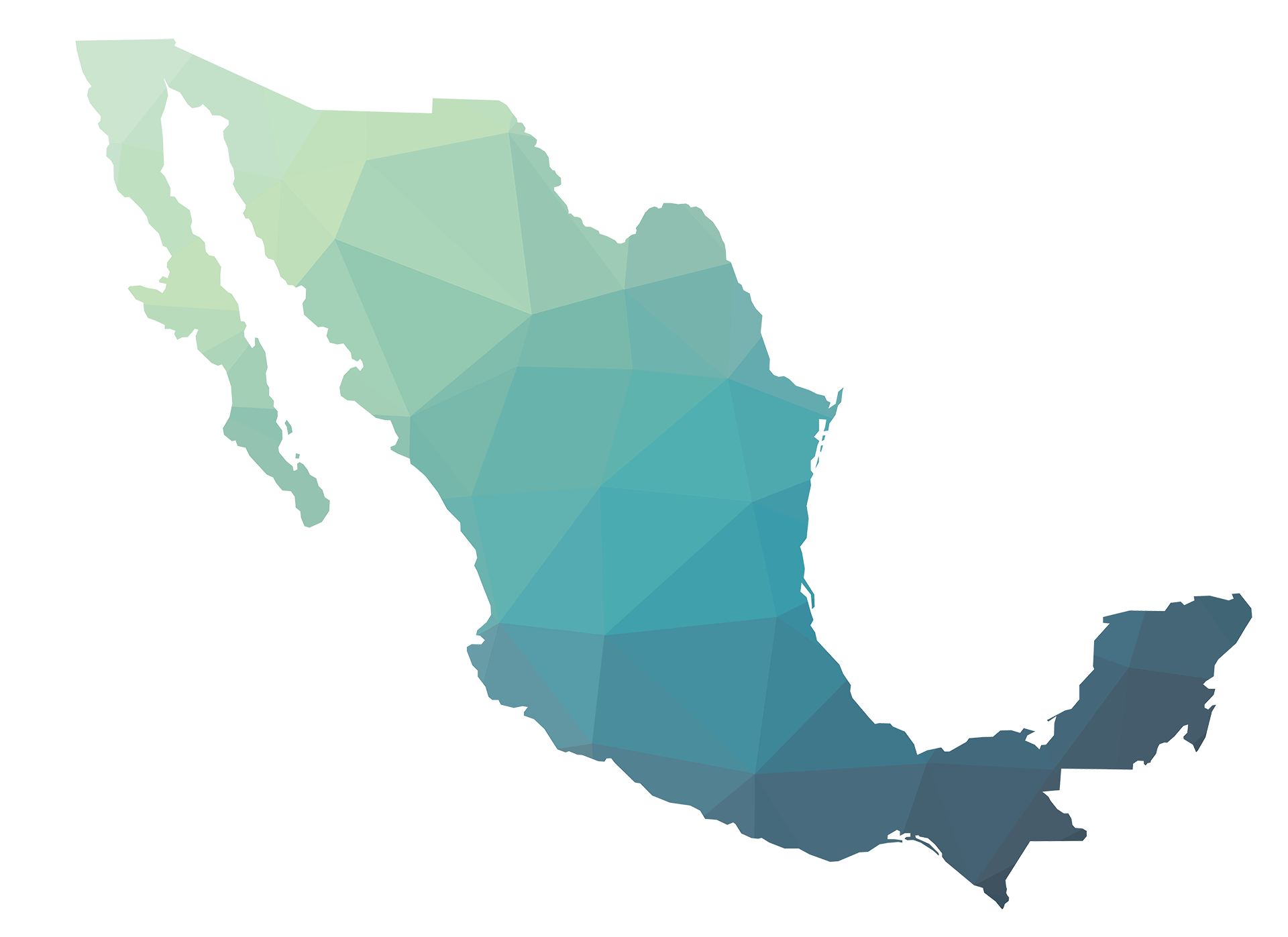 Casos de ejemplo:
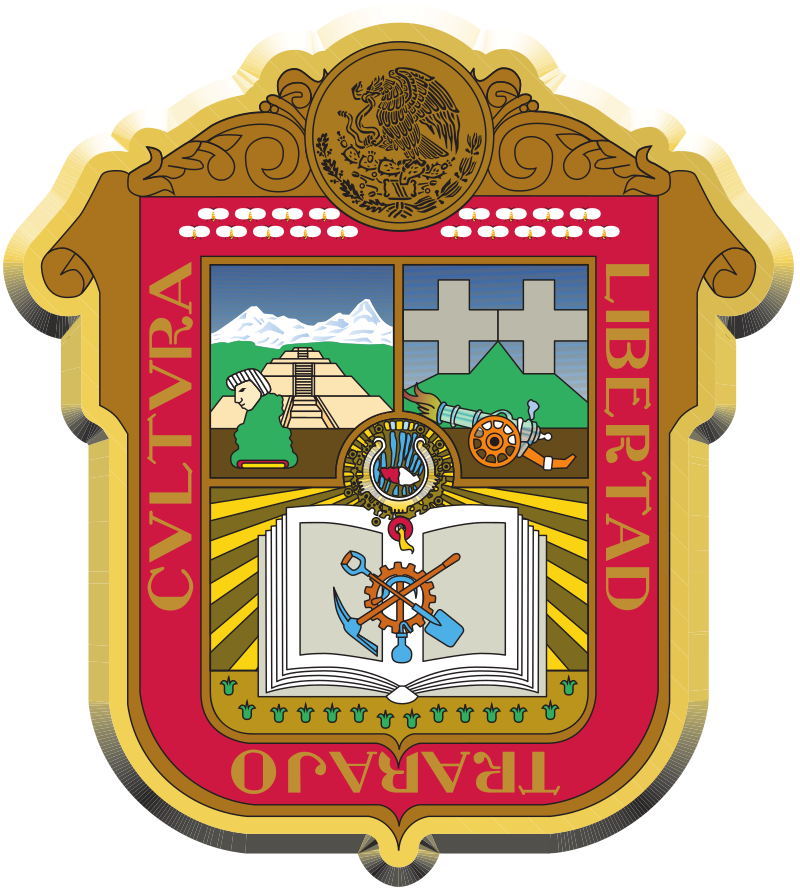 Estado de México. 
La Ley de Fiscalización Superior del Estado de México, describe la Auditoria de Desempeño, como el mecanismo encargado de la revisión de la gestión pública, de los programas y de la congruencia, conforme a los indicadores de los Presupuestos de Egresos aprobados.
No establece dentro de su contenido la existencia de alguna otra modalidad de auditoria. 

San Luis Potosí. 
La Ley de Fiscalización y Rendición de Cuentas del Estado de San Luis Potosí, expone la facultad para la realización de tres tipos de auditoría: la de cumplimiento; la de desempeño; y la de carácter financiero.
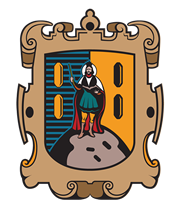 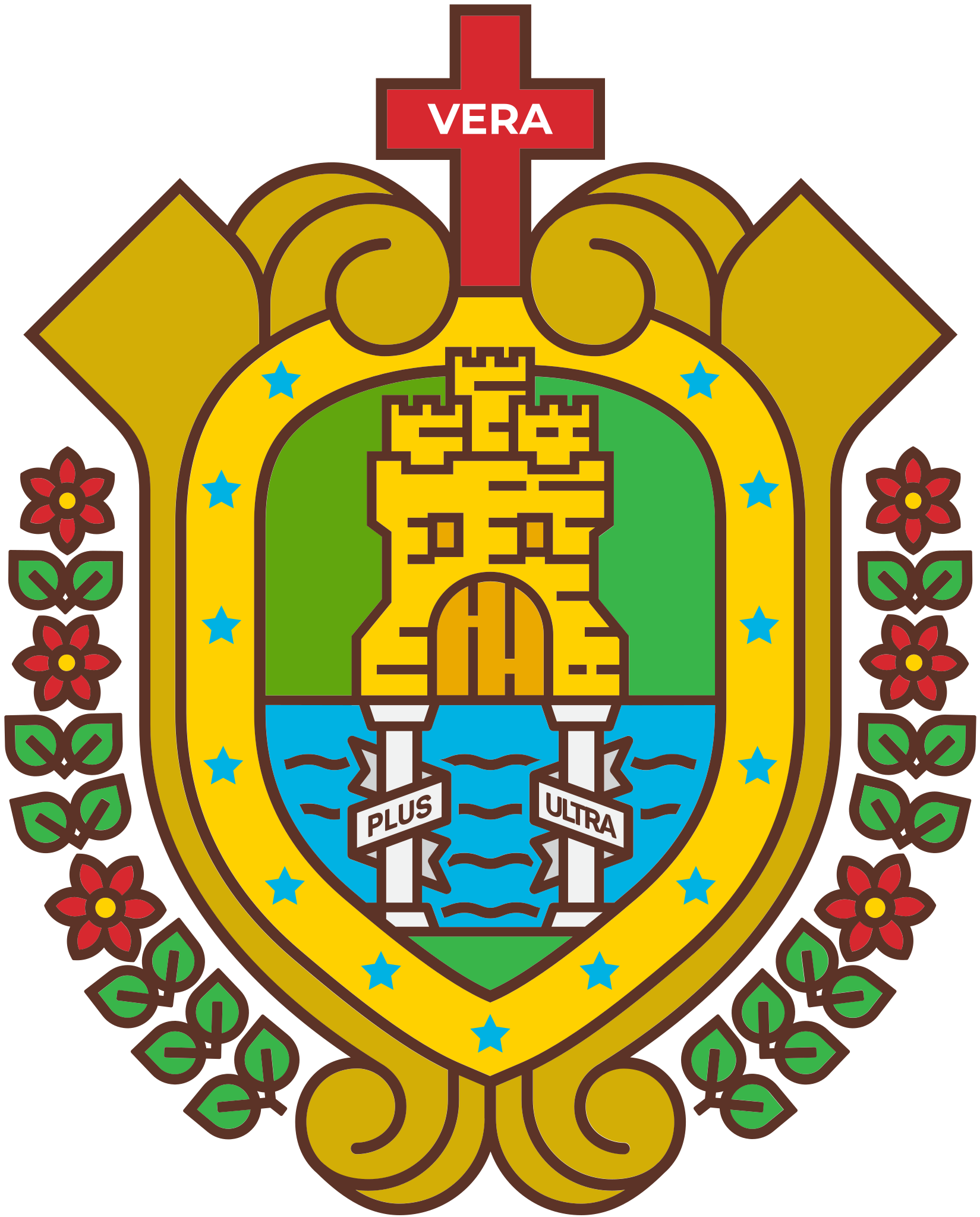 Casos de ejemplo:
Veracruz. 

La Ley de Fiscalización Superior y Rendición de Cuentas de Veracruz, en su artículo 2, establece las siguientes auditorias. 
•	Auditoría de Legalidad: Tiene por objeto revisar, comprobar y verificar que los actos y procedimientos administrativos, y demás actos jurídicos, relativos a la Gestión Financiera, se tramitaron o ejecutaron conforme al principio de legalidad.
•	Auditoría Forense: Es una revisión conformada por técnicas multidisciplinarias que tienen como finalidad la revisión de los indicios, procesos, hechos y evidencias para la detección de actos irregulares o delictivos;
•	Auditoría sobre el Desempeño: Es la verificación del cumplimiento de los objetivos de los programas estatales y municipales, mediante el cálculo de los resultados obtenidos.
Fuentes de información:
TIPOS Y ENFOQUES DE AUDITORÍA, ASF, DISPONIBLE EN: https://www.asf.gob.mx/Section/53_Tipos_de_auditorias_desarrolladas
PRINCIPIOS FUNDAMENTALES DE AUDITORÍA DEL SECTOR PÚBLICO, INTOSAI, DISPONIBLE EN: https://www.intosai.org/fileadmin/downloads/documents/open_access/ISSAI_100_to_400/issai_100/ISSAI_100_es_2019.pdf
DIRECTRICES BÁSICAS PARA LA EVALUACIÓN DE POLÍTICAS PÚBLICAS DE LA AUDITORÍA SUPERIOR DE LA FEDERACIÓN, ASF, DISPONIBLE EN: https://www.intosaicommunity.net/document/good-practice/06%20Directrices%20B%C3%A1sicas%20EPP-ASF_Mexico.pdf
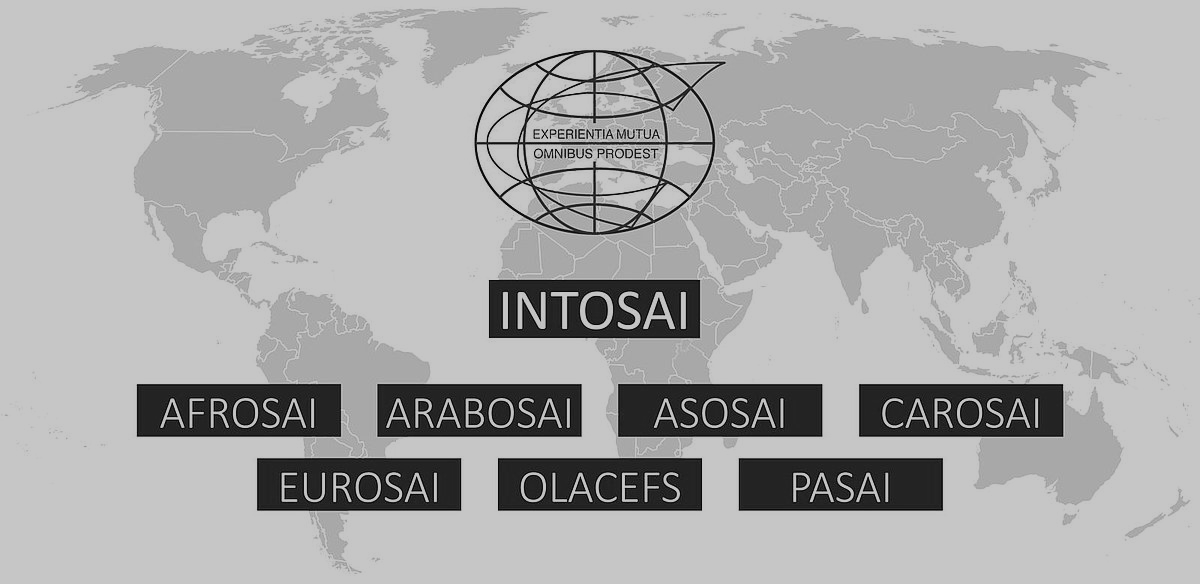 NORMAS INTOSAI
Las normas profesionales son el conjunto de disposiciones que determinan los principios de actuación que rigen a los organismos auditores, los prerrequisitos para el correcto funcionamiento de los organismos auditores, los principios de auditoría fundamentales, las directrices de revisión, y los criterios para la conducta de sus integrantes. Su adopción es necesaria para garantizar que el desempeño y productos de los organismos auditores sean consistentes, de alta calidad y conforme a las mejores prácticas. En este sentido, es importante el trabajo de los organismos internacionales fijadores de normas, cuya labor garantiza la aplicabilidad y revisión periódica de los criterios de auditoría, asegurando que no sean modificados arbitrariamente.
Introducción
A propósito, un organismo emisor de normas para la auditoría del sector público es la Organización Internacional de las Entidades Fiscalizadoras Superiores (INTOSAI), en la cual participa activamente la Auditoría Superior de la Federación. La puesta en marcha del Sistema Nacional de Fiscalización (SNF) es relevante para fortalecer a la auditoría gubernamental, pues contribuye a la consolidación de una sociedad democrática en la que impere la rendición de cuentas, la transparencia, la responsabilidad institucional y la preservación del interés público.
Introducción
Para avanzar firmemente en 2013, se acordó lo siguiente:
Los miembros del Sistema adoptan, en lo general, los principios incluidos en las normas de los dos primeros niveles del Marco Normativo de la Organización Internacional de las Entidades Fiscalizadoras Superiores (INTOSAI). Su instrumentación dará inicio en 2013. Para el proceso de análisis de brechas, adaptación particular e instrumentación gradual, el Grupo de Trabajo en Normas Profesionales establecerá un debido proceso, el cual servirá para orientar la instrumentación de los siguientes niveles de normatividad de la INTOSAI.
Introducción
Es necesario mencionar que para la implementación exitosa del Sistema Nacional de Fiscalización, se requiere la consideración de cuatro condiciones necesarias:
1. La implementación y seguimiento de acciones en torno a metas de corto, mediano y largo plazo, 
2. Un compromiso firme de las partes por cumplir con los deberes derivados del Sistema Nacional de Fiscalización, 
3. El intercambio efectivo de información y coordinación eficaz entre las instancias de los tres niveles de gobierno, y 
4. La promoción y realización eventual de las adecuaciones legales necesarias.
Introducción
La Organización Internacional de las Entidades Fiscalizadoras Superiores (INTOSAI), es una entidad autónoma, independiente y apolítica, creada como una institución permanente para fomentar el intercambio de ideas y experiencias entre las Entidades Fiscalizadoras Superiores (EFS) de los 191 países miembros, en lo que se refiere a la auditoría gubernamental.
Información sobre la INTOSAI
La INTOSAI opera en torno a su Plan Estratégico
Información sobre la INTOSAI
1. Rendición de Cuentas y Normas Profesionales, 
2. Creación de Competencias Institucionales, 
3. Compartir Conocimientos y 
4. Organización Internacional Modelo
Dentro del ámbito de la Meta, la INTOSAI se ocupa de las Normas Internacionales de las Entidades Fiscalizadoras Superiores. Las también llamadas ISSAIs, por su acrónimo en inglés, son normas profesionales emitidas con la aprobación del Congreso de la INTOSAI, su máxima autoridad. Éstas contienen los prerrequisitos básicos para el funcionamiento adecuado de los organismos auditores y los principios fundamentales de auditoría a entidades públicas. Incluyen, además, recomendaciones sobre los requisitos previos legales, de organización y de índole profesional, así como sobre la conducta de la auditoría, además de ejemplos o descripciones de mejores prácticas.
Marco Normativo de la INTOSAI y Principios de Clasificación
Marco Normativo de la INTOSAI y Principios de Clasificación
Las normas que emite INTOSAI se estructuran en torno al Marco de Normas Profesionales (también llamado Marco de ISSAIs), que permite categorizarlas, según ciertos principios de clasificación, en cuatro niveles jerárquicos, obteniendo un código específico de uno a cuatro dígitos según el nivel de que se trate
Marco Normativo de la INTOSAI y Principios de Clasificación
El nivel 1 se ocupa de los fundamentos de la auditoría gubernamental. 
El nivel 2 cubre los requisitos previos para el adecuado funcionamiento y conducta profesional de los organismos auditores. 
El nivel 3 incluye todos aquellos principios fundamentales para la realización de las auditorías.
Finalmente, el nivel 4 se refiere a las directrices de auditoría, es decir, todos los principios traducidos a directrices específicas, detalladas y operacionales.
Relevancia de las Normas Internaciones Propuestas para el Sistema Nacional de Fiscalización
Para mejor comprensión del Marco de Normas Profesionales de la INTOSAI y para mostrar su validez en el ámbito de control interno, a continuación se presentan de forma sucinta las Normas Profesionales (ISSAIs) relevantes para los organismos auditores integrantes del Sistema Nacional de Fiscalización.
A. Nivel 1: Principios Fundamentales de la Auditoría Gubernamental
Relevancia de las Normas Internaciones Propuestas para el Sistema Nacional de Fiscalización
Dentro del Marco de Normas Profesionales de la INTOSAI, este documento es el rector, pues destaca la relevancia de la fiscalización y define sus objetivos, a saber: 

La apropiada y eficaz utilización de los recursos públicos, 
La búsqueda de una gestión pública rigurosa, 
La regularidad en la acción administrativa y 
La existencia de información objetiva a los poderes públicos y al país.
B. Nivel 2: Requisitos Previos para el Funcionamiento de las EFS
Relevancia de las Normas Internaciones Propuestas para el Sistema Nacional de Fiscalización
El segundo nivel del Marco de ISSAIs se refiere a los Requisitos Previos para el Adecuado Funcionamiento y Conducta Profesional de los organismos auditores. En esta categoría se incluyen las siguientes Normas Profesionales:  

ISSAI 10: Declaración de México sobre Independencia. 
ISSAI 11: Pautas Básicas y Buenas Prácticas de la INTOSAI relacionadas con la Independencia de las EFS.
B. Nivel 2: Requisitos Previos para el Funcionamiento de las EFS
Relevancia de las Normas Internaciones Propuestas para el Sistema Nacional de Fiscalización
ISSAI 20: Principios de Transparencia y Rendición de Cuentas. 
ISSAI 21: Principios de Transparencia y Responsabilidad – Principios y Buenas Prácticas. 
ISSAI 30: Código de Ética. 
ISSAI 40: Control de Calidad para las EFS.
C. Nivel 3: Principios Fundamentales para la Realización de Auditorías
Relevancia de las Normas Internaciones Propuestas para el Sistema Nacional de Fiscalización
En el Nivel 3 del Marco de ISSAIs se encuentran los Principios Fundamentales para la Realización de Auditorías. En este nivel se encuentran las siguientes normas profesionales:

ISSAI 100: Postulados Básicos de la Fiscalización Pública. 
ISSAI 200: Normas Generales de Fiscalización Pública, y Normas sobre los Derechos y el Comportamiento de los Auditores. 
ISSAI 300: Normas de Procedimiento en la Fiscalización Pública. 
ISSAI 400: Normas para la Elaboración de los Informes en la Fiscalización Pública.
D. Nivel 4: Directrices de Auditoría
Por otra parte, en el Nivel 4 de Normas Profesionales se hallan las llamadas Directrices de Auditoría, es decir, principios traducidos a directrices específicas, detalladas y mayormente operacionales. Se trata de directrices en dos vertientes: por una parte del ámbito general, es decir, aplicables a la operatividad de auditorías financieras, de desempeño y de cumplimiento y, por otra parte, del ámbito específico, lo que incluye directrices meramente orientadoras en temas muy particulares, como la fiscalización a instituciones internacionales, a la privatización, a la gestión de la deuda pública, a la auditoría medioambiental, a la revisión a las tecnologías de la información, y a la fiscalización de la ayuda en casos de desastre.
Relevancia de las Normas Internaciones Propuestas para el Sistema Nacional de Fiscalización
E. Directrices para la Buena Gobernanza
Relevancia de las Normas Internaciones Propuestas para el Sistema Nacional de Fiscalización
INTOSAI GOV 9100: Guía para las Normas de Control Interno del Sector Público, 
INTOSAI GOV 9110: Directrices referentes a los Informes sobre la Eficacia de los Controles Internos: Experiencias de las EFS en la implantación y la evaluación de los controles internos, 
INTOSAI GOV 9120: Control Interno: Provisión de Bases para la Rendición de Cuentas Gubernamental,
E. Directrices para la Buena Gobernanza
Relevancia de las Normas Internaciones Propuestas para el Sistema Nacional de Fiscalización
INTOSAI GOV 9130: Información Adicional sobre la Administración de Riesgos de la Entidad, 
INTOSAI GOV 9140: Independencia de la Auditoría Interna en el Sector Público, e • INTOSAI GOV 9150: Coordinación y Cooperación entre las Entidades Fiscalizadoras Superiores y los Auditores Internos en el Sector Público.
Comité de Normas Profesionales (PSC, por sus siglas en inglés)
Procedimiento Riguroso o Debido Proceso (Due Process)
EFS: Entidades Fiscalizadoras Superiores
INCOSAI: Siglas en inglés del Congreso de la Organización Internacional de las Entidades Fiscalizadoras Superiores.
INTOSAI: La Organización Internacional de las Entidades Fiscalizadoras Superiores (INTOSAI)
INTOSAI GOV: Siglas en inglés con que se conoce a las Directrices de la INTOSAI para la Buena Gobernanza
GLOSARIO
Comité de Normas Profesionales (PSC, por sus siglas en inglés)
Procedimiento Riguroso o Debido Proceso (Due Process)
EFS: Entidades Fiscalizadoras Superiores
INCOSAI: Siglas en inglés del Congreso de la Organización Internacional de las Entidades Fiscalizadoras Superiores.
INTOSAI: La Organización Internacional de las Entidades Fiscalizadoras Superiores (INTOSAI)
INTOSAI GOV: Siglas en inglés con que se conoce a las Directrices de la INTOSAI para la Buena Gobernanza
GLOSARIO
ISSAI: Siglas en inglés de las Normas Internacionales de Entidades Fiscalizadoras Superiores
Normas Profesionales
GLOSARIO